“New Dimension in Governance-Right to Information Act 2005”
shailesh gandhi
Beginning
The first Indian SC judgement on RTI was delivered by Justice Mathew in 1975 in the Raj Narain case.
India’s first grassroot movement was in rural Rajasthan by MKSS under Aruna Roy’s leadership.
12 October, 2005 the Central RTI Act came to be implemented.
Right To Information is a fundamental right of Citizens and is derived from Article 19 (1) (a) which recognizes the Freedom of Expression of Citizens. Limits to the right are given in Article 19 (2):
Nothing in sub clause (a) of clause ( 1 ) shall affect the operation of any existing law, or prevent the State from making any law, in so far as such law imposes reasonable restrictions on the exercise of the right conferred by the said sub clause in the interests of the sovereignty and integrity of India, the security of the State, friendly relations with foreign States, public order, decency or morality or in relation to contempt of court, defamation or incitement to an offence
[Speaker Notes: Old woman]
Most Important Section 3
Subject to the provisions of this Act,                                          
             all Citizens shall have the 
                 right to information
Section 4-proactive disclosure
Parliament’s promise to Citizens in Section 4 :

1. Most operations would be computerized and
networked, records would be properly
catalogued and indexed.
2. Most Information would be provided proactively by all
public authorities.
3. All relevant facts while formulating important
policies would be published.
4. Reasons for administrative and quasi-judicial
    decisions would be conveyed to affected persons.
Sections 5,6,7
All offices of Public authorities must have PIO and accept RTI applications.
No reasons need to be given for seeking information.
Information can only be refused based                             on Section 8 or 9.
Information to be provided in 30 days.
If PIO does not have information, he must transfer application, or seek assistance.
Further fee for providing information (Rs. 2 per page).
 Application fee Rs.10 for Maharashtra and Centre.
Best source of information on RTI is Yashada’s elibrary.
[Speaker Notes: Should reasons not be demanded for asking for information?]
Section 8
(1) 	Notwithstanding anything contained in this Act, there shall be no obligation to give any citizen,-
(a)	information, disclosure of which would prejudicially affect the sovereignty and integrity of India, the security, strategic, scientific or economic interests of the State, relation with foreign State or lead to incitement of an offence;
(b)	information which has been expressly forbidden to be published by any court of law or tribunal or the disclosure of which may constitute contempt of court;
(c)	information, the disclosure of which would cause a breach of privilege of Parliament or the State Legislature;
(d)	information including commercial confidence, trade secrets or intellectual property, the disclosure of which would harm the competitive position of a third party, unless the competent authority is satisfied that larger public interest warrants the disclosure of such information;
Exemptions- Section 8 (1)
(e)	information available to a person in his fiduciary relationship, unless the competent authority is satisfied that the larger public interest warrants the disclosure of such information;
(f)	information received in confidence from foreign government;
(g)	information, the disclosure of which would endanger the life or physical safety of any person or identify the source of information or assistance given in confidence for law enforcement or security purposes;
(h)	information which would impede the process of investigation or apprehension or prosecution of offenders;
Exemptions
(i)	cabinet papers including records of deliberations of the Council of Ministers, Secretaries and other officers:                                              
Provided that the decisions of Council of Ministers, the reasons thereof, and the material on the basis of which the decisions were taken shall be made public after the decision has been taken, and the matter is complete, or over;
(j) information which relates to personal information the disclosure of which has no relationship to any public activity or interest, or which would cause unwarranted invasion of the privacy of the individual unless the Central Public Information Officer or the State Public Information Officer or the appellate authority, as the case may be, is satisfied that the larger public interest justifies the disclosure of such information: 
         Provided that the information, which cannot be denied to the Parliament or a State Legislature shall not be denied to any person.
[Speaker Notes: Section 8 (1) (j) Income tax returns.]
Section 8
(2)	Notwithstanding anything in the Official Secrets Act, 1923 nor any of the exemptions permissible in accordance with sub-section (1), a public authority may allow access to information, if public interests in disclosure outweighs the harm to the protected interests.
(3)	Subject to the provisions of clauses (a), (c) and (i) of sub-section (1), any information relating to any occurrence, event or matter which has taken place, occurred or happened twenty years before the date on which any request is made under section 6 shall be provided to any person making a request under that section:
Section 11
(1) Where a Central Public Information Officer or the State Public Information Officer, as the case may be, intends to disclose any information or record, or part thereof on a request made under this Act, which. relates to or has been supplied by a third party and has been treated as confidential by that third party, the Central Public Information Officer or State Public Information Officer, as the case may be, shall, within five days from the receipt of the request, give a written notice to such third party of the request and of the fact that the Central Public Information Officer or State Public Information Officer, as the case may be, intends to disclose the information or record, or part thereof, and invite the third party to make a submission in writing or orally, regarding whether the information should be disclosed, and such submission of the third party shall be kept in view while taking a decision about disclosure of information:
Provided that except in the case of trade or commercial secrets protected by law, disclosure may be allowed if the public interest in disclosure out weighs in importance any possible harm or injury to the interests of such third party.
Section 11
(2) 	Where a notice is served by the Central Public Information Officer or State Public Information Officer, as the case may be, under sub-section (1) to a third party in respect of any information or record or part thereof, the third party shall, within ten days from the date of receipt of such notice, be given the opportunity to make representation against the proposed disclosure.
(3) 	Notwithstanding anything contained in section 7, the Central Public Information Officer or State Public Information Officer, as the case may be, shall, within forty days after receipt of the request under section 6, if the third party has been given an opportunity to make representation under sub-section (2), make a decision as to whether or not to disclose the information or record or part thereof and give in writing the notice of his decision to the third party.
(4) 	A notice given under sub-section (3) shall include a statement that the third party to whom the notice is given is entitled to prefer an appeal under section 19 against the decision.
Section 22
The provisions of this Act shall have effect notwithstanding anything inconsistent therewith contained in the Official Secrets Act, 1923, and any other law for the time being in force or in any instrument having effect by virtue of any law other than this Act.
12
A few cases.
President’s post retirement palace.
Lalsingh
Vidya Vaidya
IIT Bombay – Amit Jhaveri
DSSB
GOVERNMENT SERVANTS REGULATION OF TRANSFERS AND PREVENTION OF DELAY IN DISCHARGE OF OFFICIAL DUTIES 
ACT, 21 of 2006 

Section 9: Generally most decisions should be taken in three levels.

Section 10: No file should remain with any officer for more than  7 working days (about 10 calendar days).

For all files which do not require reference to any other department, decision and necessary action should be taken within 45 days. 

If files have to be referred to another department, decision and necessary action to be taken within three months.
14
When a delay which violates these timelines is brought to the notice of the competent authority he must carry out a preliminary enquiry within 15 working days (about 20 days) .
Rule 3 (6) “The concerned Head of Office, Department on noticing or being brought to his notice any dereliction in providing service and facilities will hold and complete the preliminary enquiry within fifteen working days. If it is found that the concerned officer or employee has shown habitual or willful or intentional delay or negligence in discharge of official duty, the recommendation of Departmental -Enquiry shall be forwarded to the Competent Authority. The Competent Authority shall issue order of departmental enquiry as per the relevant Rules,”
15
Manual of Office Procedures: DOPT
  September 2010 pg. 39. www.darpg.gov.in
“Prompt response to letters received—
 (1) Each communication received from a Member of Parliament, member of the public,  Recognized association or a public body will be acknowledged within 15 days, followed by a reply within the next 15 days of acknowledgement sent. 
(2) Where (i) delay is anticipated in sending a final reply, or (ii) information has to be obtained from another Ministry or another office, an interim reply will be sent within a month (from the date of receipt) indicating the possible date by which a final reply can be given.
16
(3) If any such communication is wrongly addressed to a department, it will be transferred promptly (within a week) to the appropriate department under intimation to the party concerned.
 (4) Where the request of a member of the public cannot be acceded to for any reason, reasons for not acceding to such a request should be given courteously.
 (5) As far as possible, requests from members of public, should be looked at from the user's Point of view and not solely from the point of view of what may be administratively convenient
17
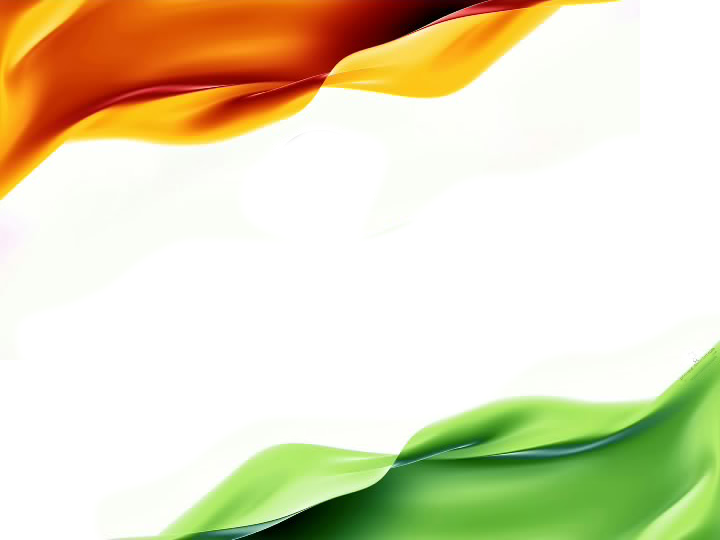 Mera Bharat Mahaan…
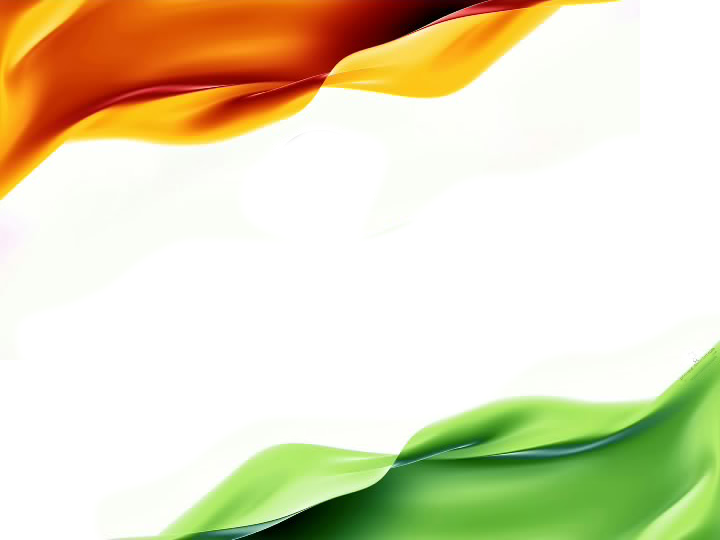 Mera Bharat Mahaan...            Nahi Hai,
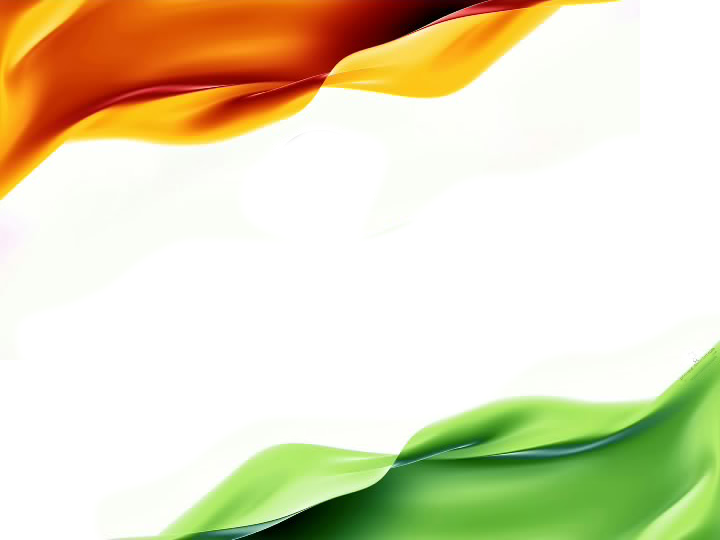 Mera Bharat Mahaan...Nahi Hai,
        Per Yeh Dosh Mera Hai.